NPA Knowledge Organiser: Year 2 Science – Spring 1
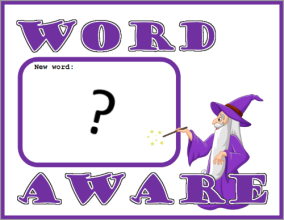 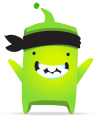 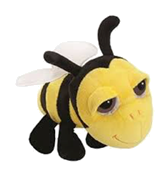 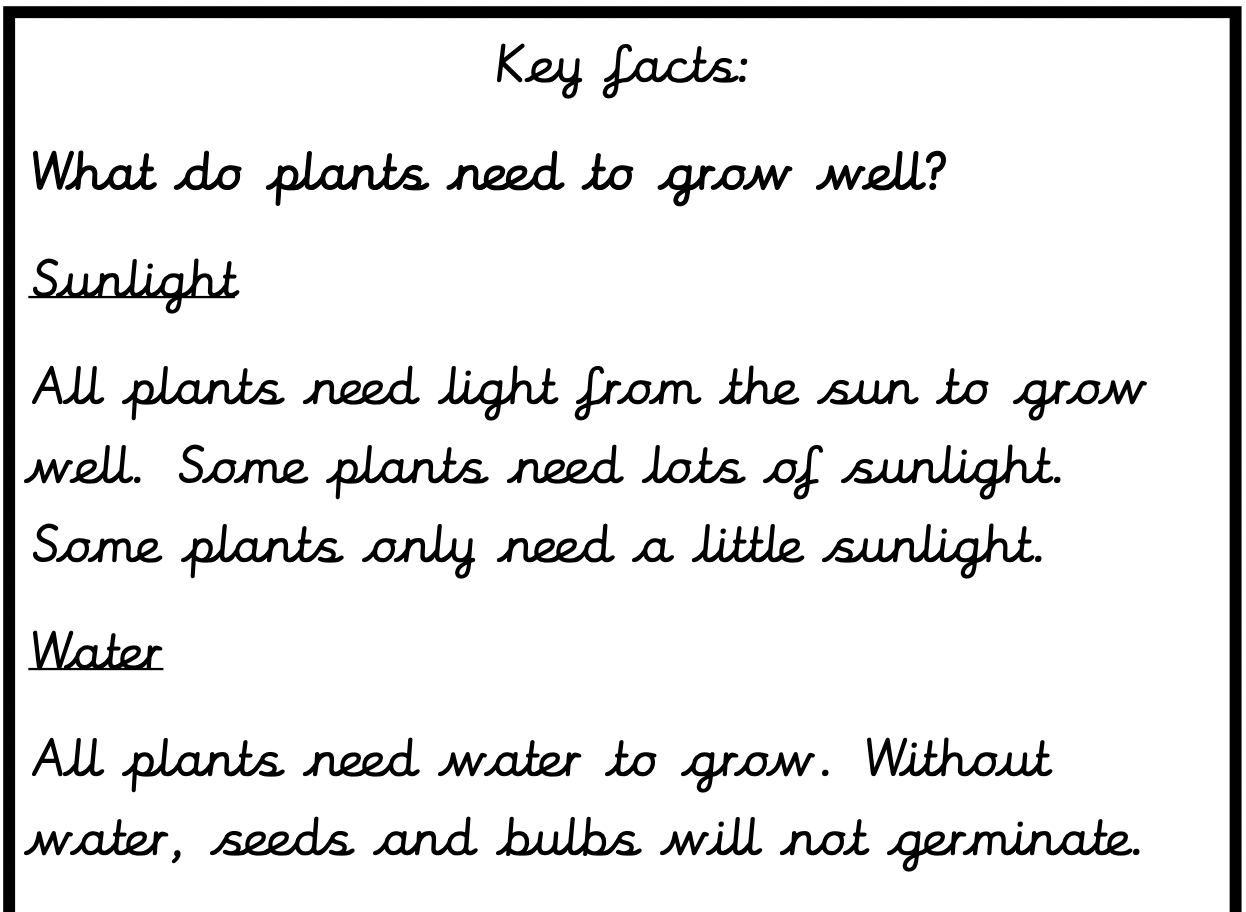 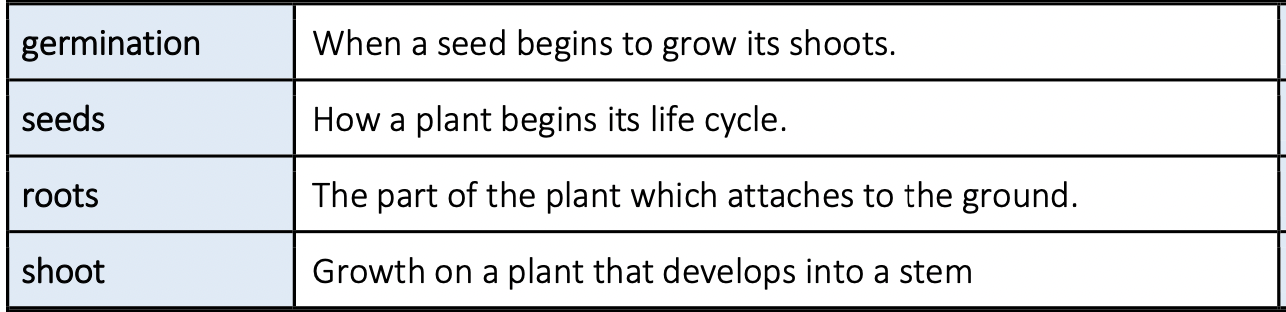 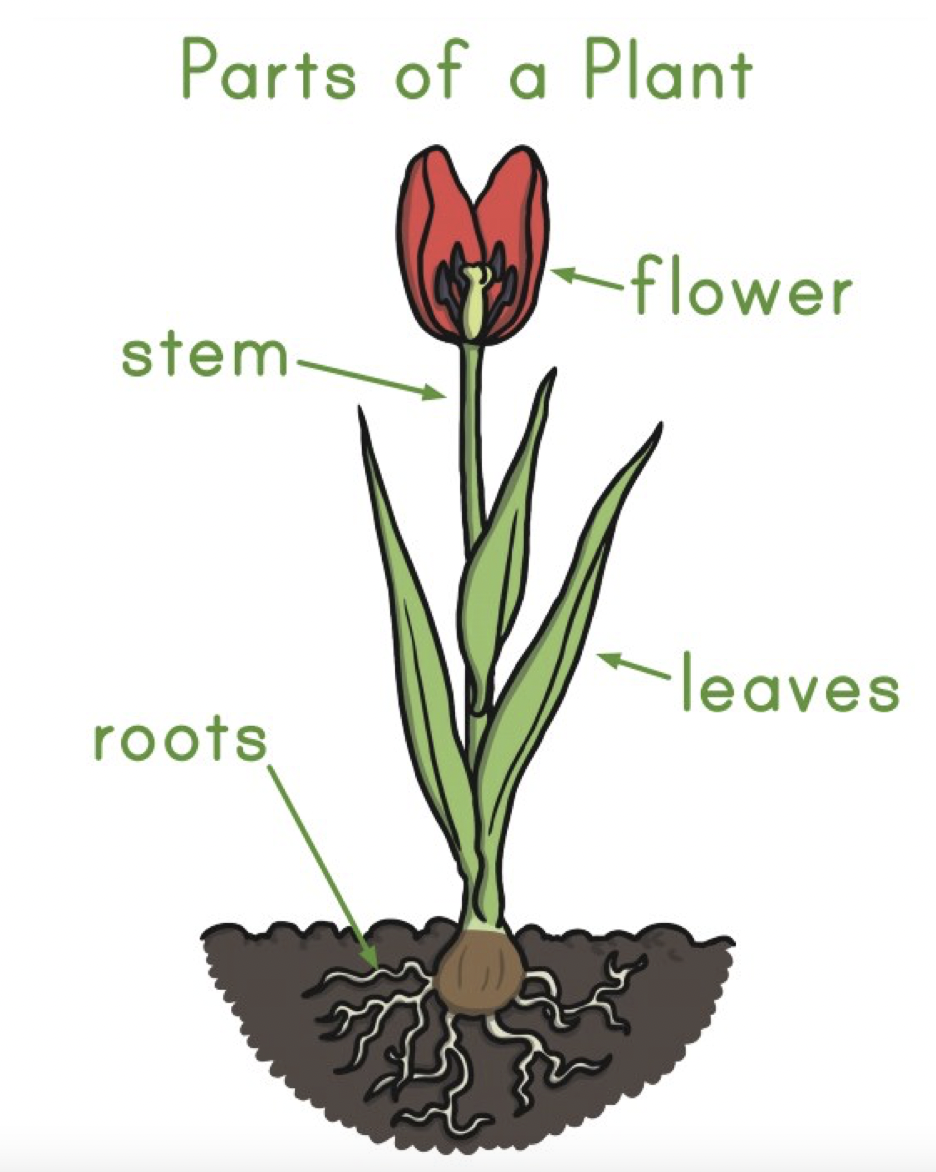 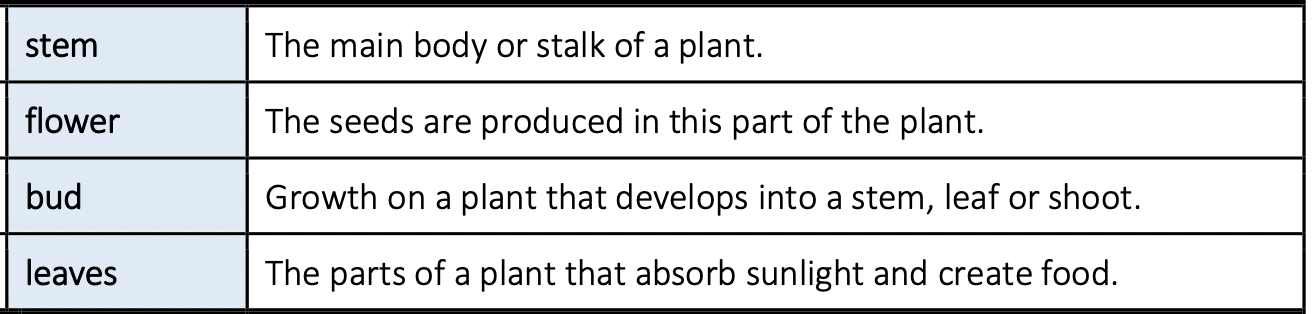 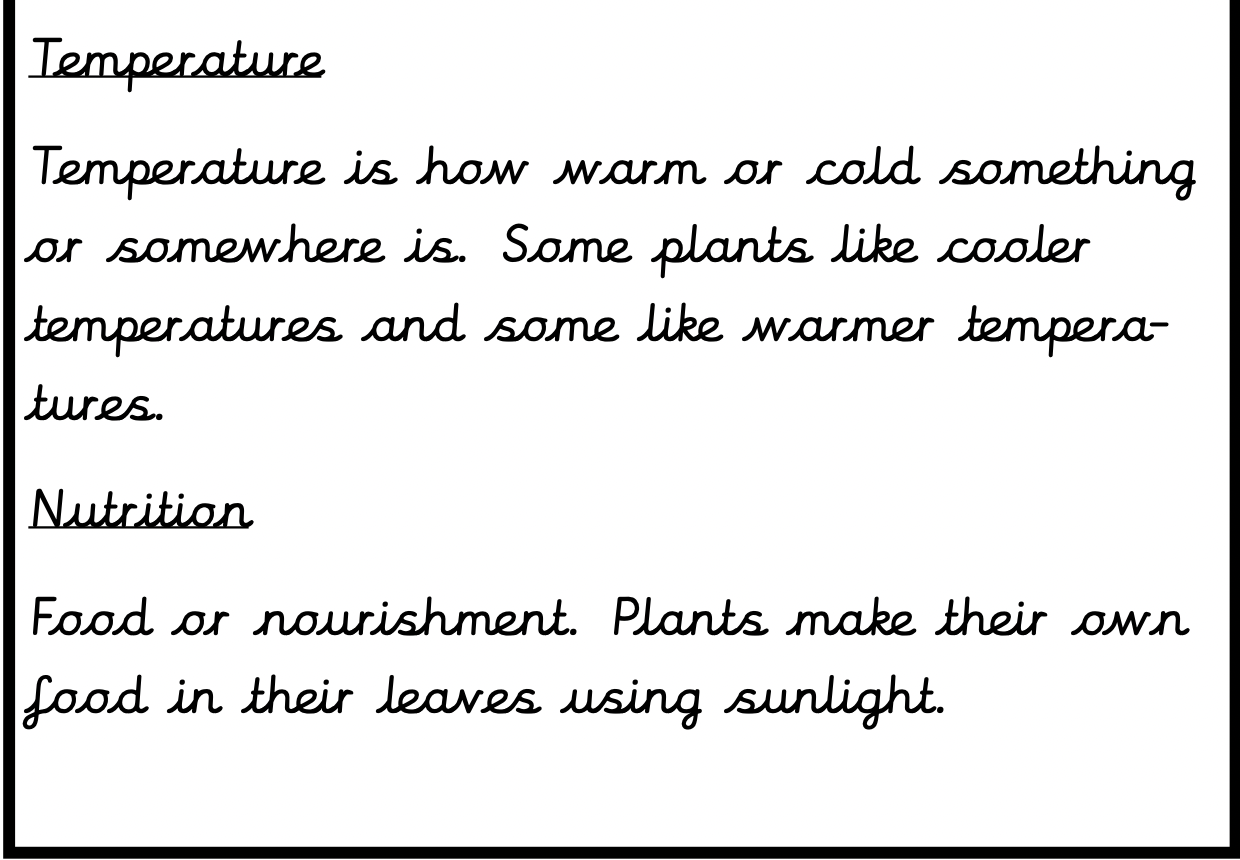 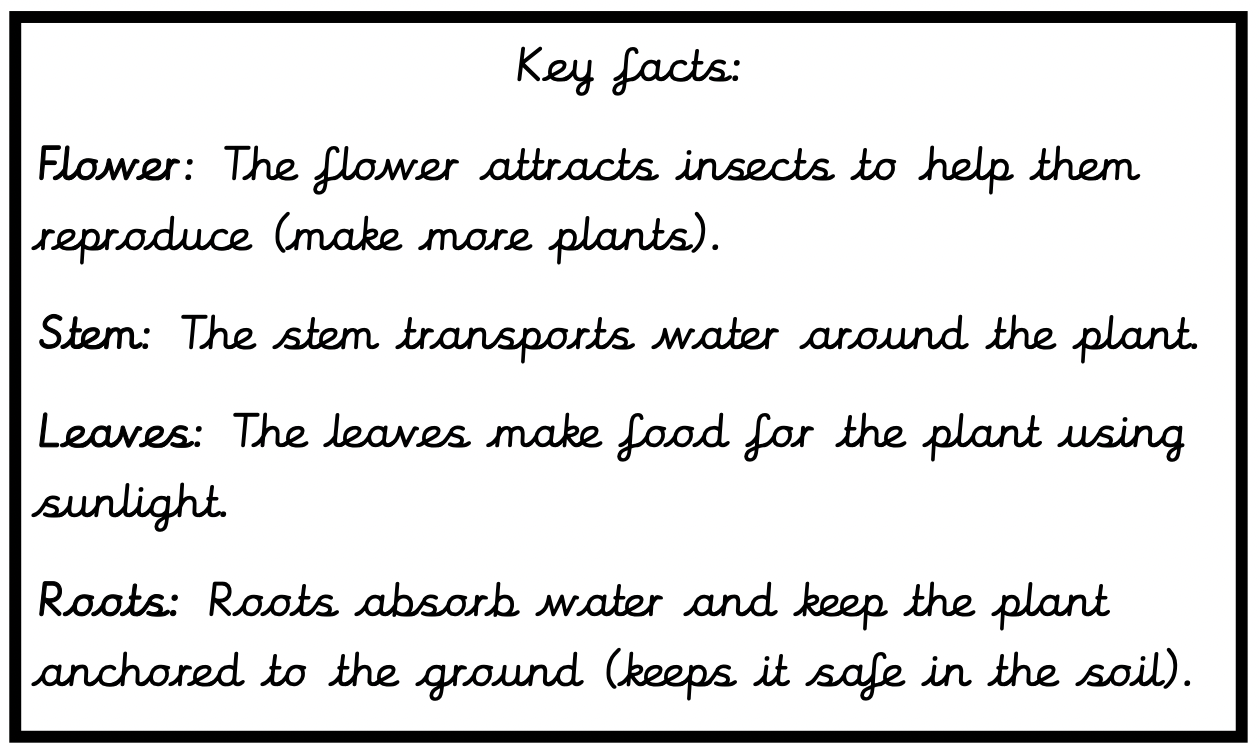 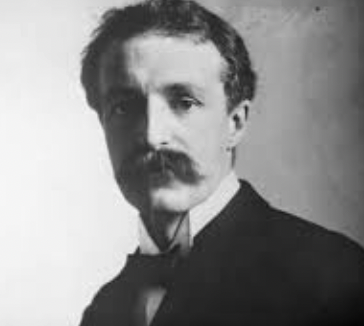 “Science underlies the forester’s knowledge of the woods.”
Gifford Pinchot
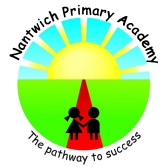 NPA Knowledge Organiser: Year 2 Science – Spring 2 Plants
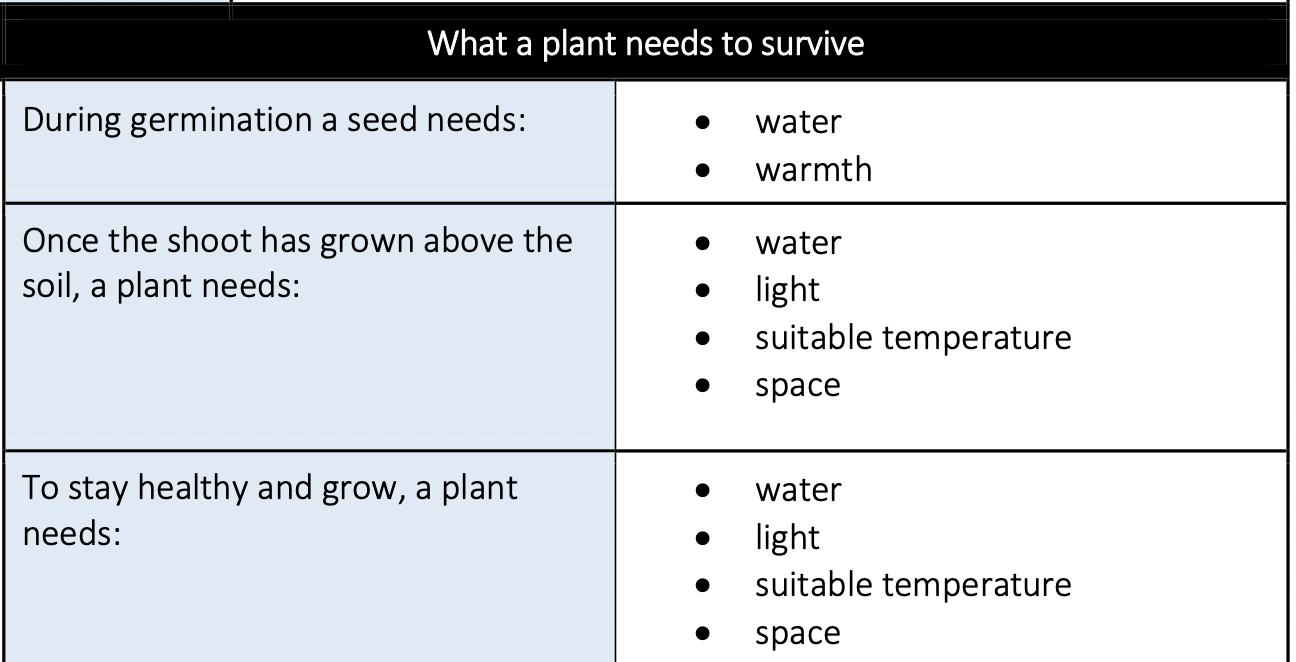 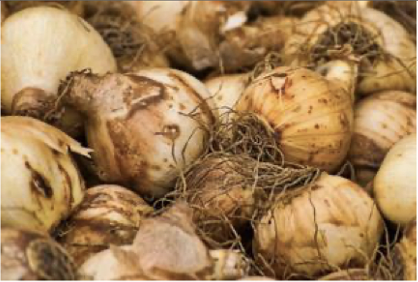 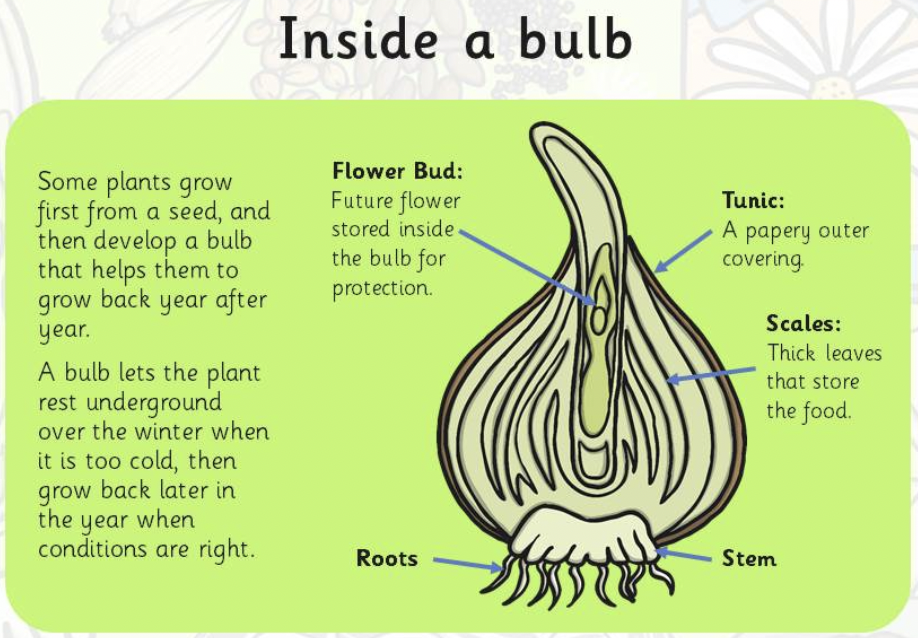 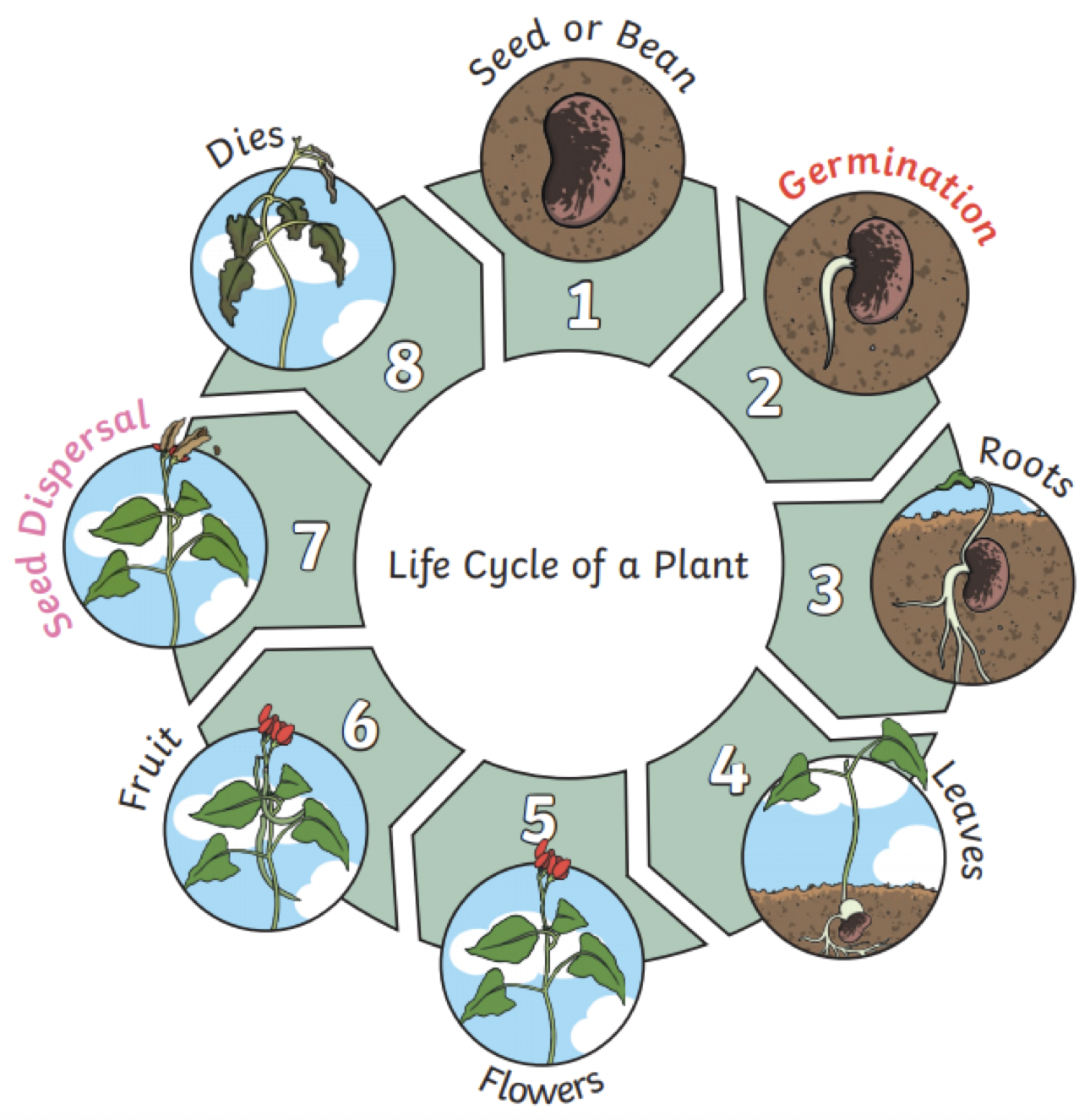 |Inside a seed
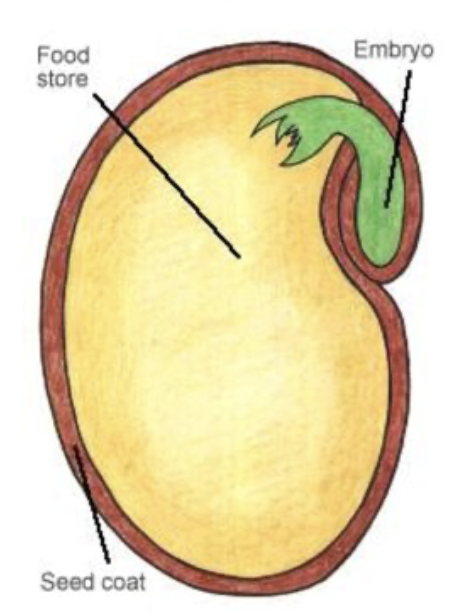 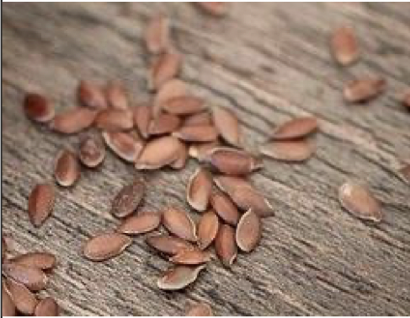 https://www.youtube.com/watch?v=ECibetK2EYI
Germination Time Lapse
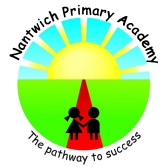